Государственное бюджетное дошкольное учреждение  
детский сад № 55 комбинированного вида 
Колпинского района Санкт-Петербурга
Занятие на лексическую тему
Овощи. Огурец    
                                       Автор: Педагог-психолог
                                                                          Вахрина С.В.



Санкт Петербург
2014
Я расскажу вам про такой знакомый всем овощ, как огурец
Огуре́ц обыкнове́нный или посевно́й -   это однолетнее травянистое растение семейства Тыквенные
Слово огурец происходит от слова «незрелый». Этот овощ, а точнее, как и арбуз – ягода, едят в незрелом виде.
Название этого растения на древнем языке созвучно с именем легендарного индийского князя, который имел шестьдесят тысяч детей, и связано с тем,  что у плода много семян
Огурец - это растение, представляющее собой лиану, которая хорошо стелется по земле и вьётся при наличии опоры.
Из огурцов можно готовить разнообразные салаты, их можно жарить как кабачок. Огурцы солят, маринуют. А еще можно пить огуречный коктейль.
Огурец появился в культуре более 6 тысяч лет назад. Родина огурца. как и дыни —Индия, подножие Гималаев, где он до сих пор растёт в естественных условиях
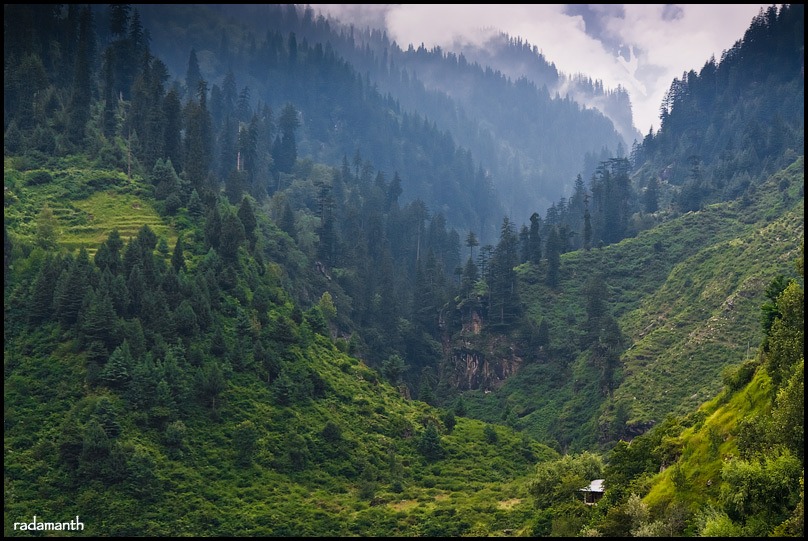 Состав огурца
В городе Луховицы (Московская область) установлен памятник «Огурцу-кормильцу»
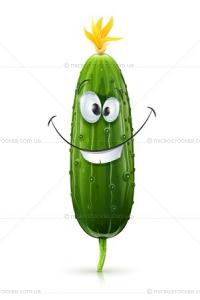